CATACOMBE
DI SAN CALLISTOROMA
Roma, catacombe di S. Callisto, Galleria dei Papi.
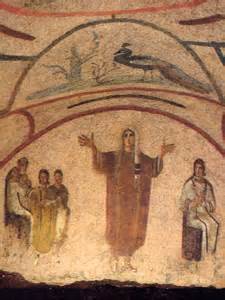